Figure 2. Coronal view of reconstructed neurons and the dendrogram of their axonal trees. For this and Figure 3 the ...
Cereb Cortex, Volume 15, Issue 2, February 2005, Pages 152–165, https://doi.org/10.1093/cercor/bhh118
The content of this slide may be subject to copyright: please see the slide notes for details.
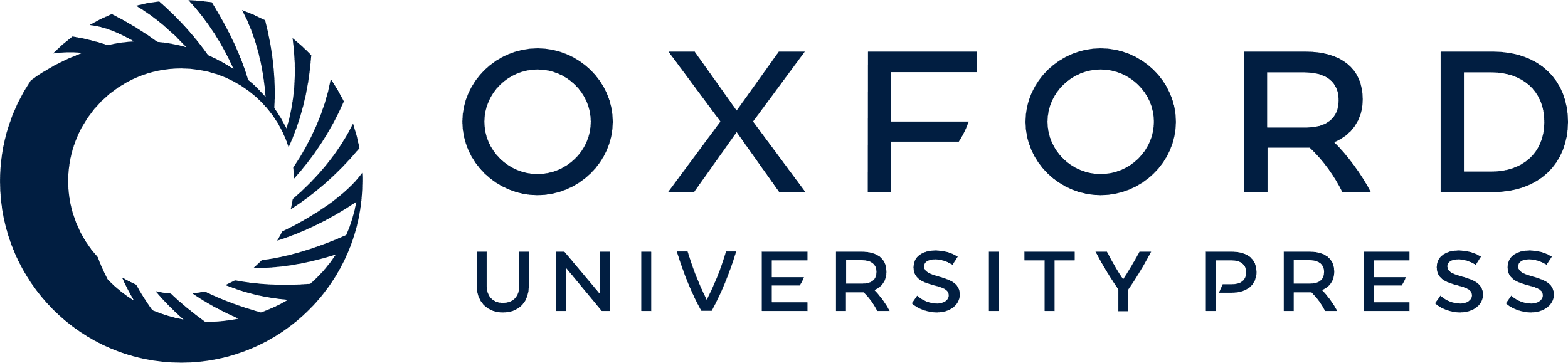 [Speaker Notes: Figure 2. Coronal view of reconstructed neurons and the dendrogram of their axonal trees. For this and Figure 3 the axon is indicated in red, axonal boutons in white, dendrites in green and cortical layer borders as white lines. (A) Pyramidal cell in layer 2/3. Receptive field (RF) type, ocular dominance (OD) and size were as follows. Directional C (‘complex’) RF, OD 7, size 1.2 × 1.4°. (B) Dendrogram of the layer 2/3 pyramidal cell shown in A. (C) Pyramidal cell in layer 5. S1 (‘simple’) RF, OD 7, size 0.9 × 0.7°. (D) Dendrogram of the layer 5 pyramidal cell shown in C. Scale bars = 500 μm.


Unless provided in the caption above, the following copyright applies to the content of this slide: Cerebral Cortex V 15 N 2 © Oxford University Press 2005; all rights reserved]